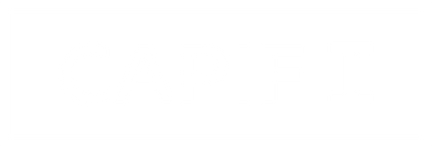 Peering Personal